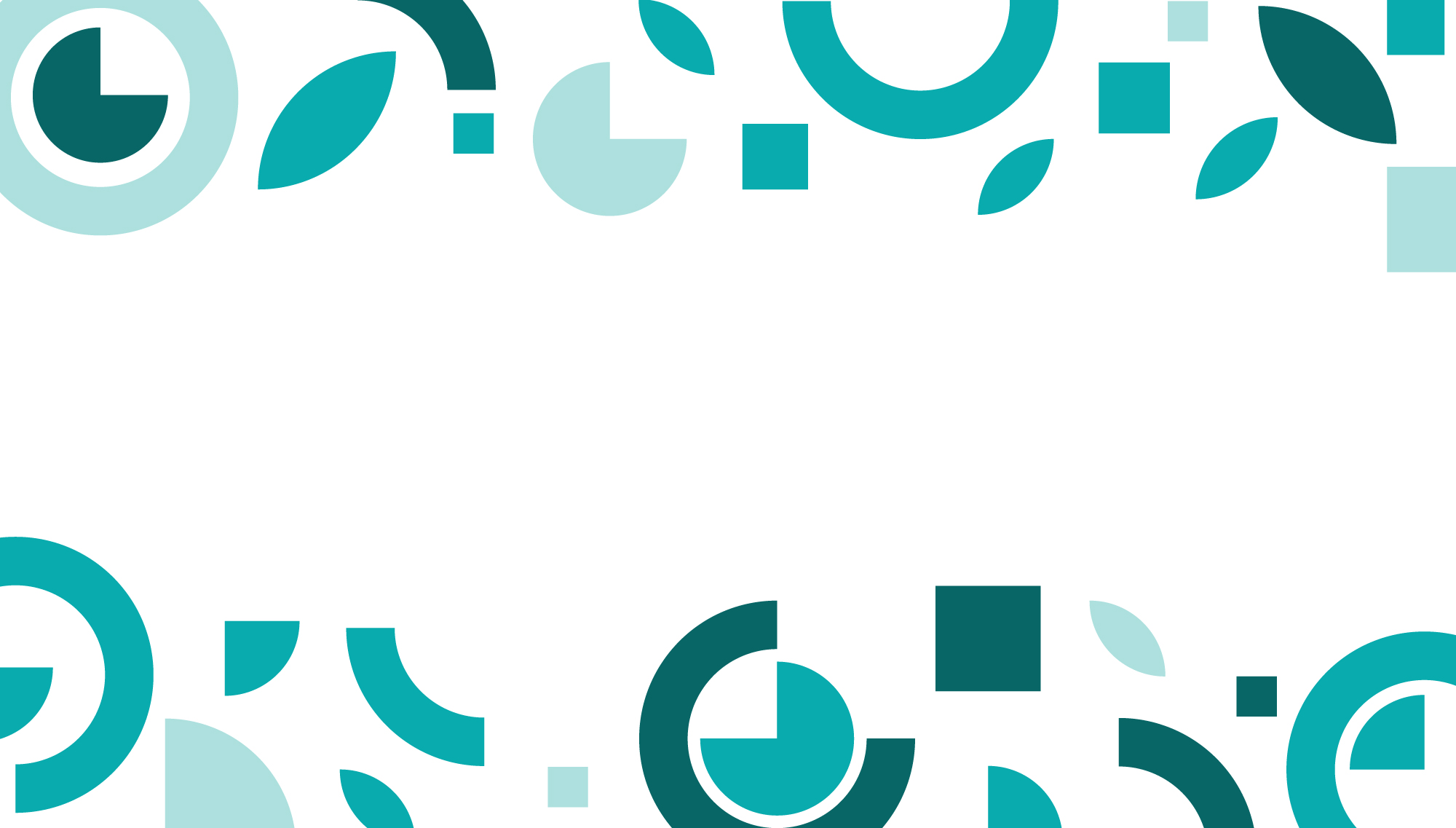 INDUSTRIA GARATZEKO ETA NAZIOARTEKOTZEKO PLAN ESTRATEGIKOA 2021-20242021ko uztailean
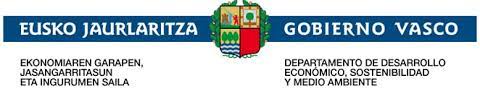 INDUSTRIA GARATZEKO ETA NAZIOARTEKOTZEKO PLAN ESTRATEGIKOA 2021-2024
Industria garatzeko eta nazioartekotzeko tresna erabakigarria.
Planak industria garatzeko eta nazioartekotzeko tresna erabakigarria izan asmo du, EAEko ekonomia suspertze eta eraldatze aldera. Horretarako, epe labur, ertain eta luzean eragingo duten neurriak aurreikusten ditu. Hori guztia jasangarritasuna, aniztasuna eta inklusibitatea sustatzea eta giza eskubideak errespetatzea ikuspegi gisa hartuta.
Planak, egoera koiunturala kontuan izateaz gainera, industria garatzeko eta enpresak nazioartekotzeko konpromiso estrukturala ere hartzen du. Bide horretan, hainbat neurri ezartzen ditu:
Ekonomia berritzeko eta eraldatzeko ekimen multzo bat, hiru trantsizio handien aukerak aprobetxatuz: energetiko-klimatikoa, teknologiko-digitala eta soziodemografikoa
Lehiakortasunerako tresna eta palanketan oinarrituta, industria lehiakorra bultzatzeko eta garatzeko konpromisoarekin.
Susperraldira bideratutako agenda, epe laburrean COVID-19ak sorturiko krisi-egoeraren ondotik izaniko zailtasunei aurre egiteko, ekonomian bezala, kliman eta alderdi sozialetan ere.
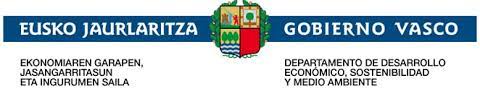 INDUSTRIA GARATZEKO ETA NAZIOARTEKOTZEKO PLAN ESTRATEGIKOA 2021-2024
TESTUINGURU GLOBALA: Trantsizio handiak eta 2030 Agenda
Beharrezkoa da joera eta erronka global handienak kontuan izatea
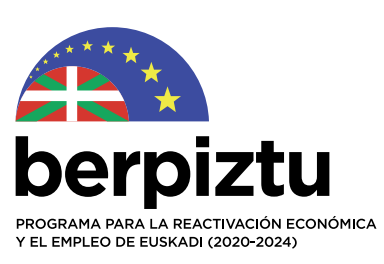 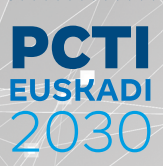 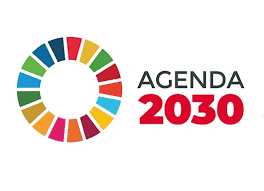 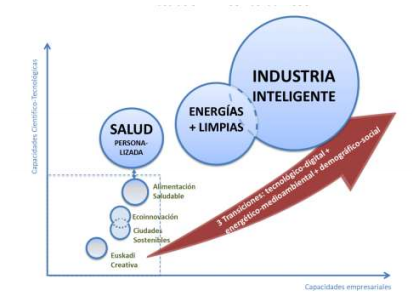 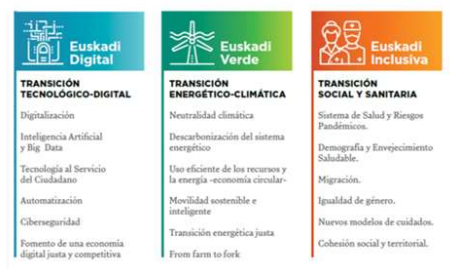 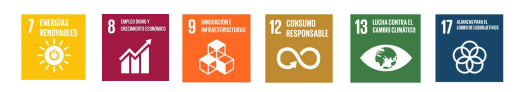 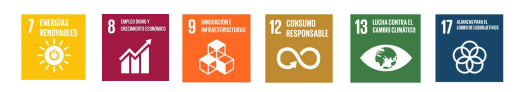 Iturria: Lehendakaritza, Eusko Jaurlaritza (2020)
Iturria: Geuk egina, garapen jasangarriko 17 helburuak harturik
Iturria: Lehendakaritza, Eusko Jaurlaritza (2020)
Industria Garatzeko eta Nazioartekotzeko Plan Estrategikoak ahalegina egiten du hiru trantsizio horiei erantzuna emateko, bere esku dauden palanka eta ekimenak baliatuz; hau da, industria lehiakorra bultzatzeko eta garatzeko konpromisotik abiatuta lan egiten du, garapen jasangarriko helburuei lagunduz.
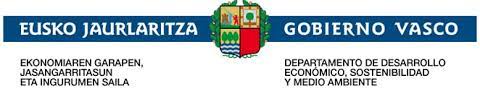 INDUSTRIA GARATZEKO ETA NAZIOARTEKOTZEKO PLAN ESTRATEGIKOA 2021-2024
JAURLARITZAREN PROGRAMA ETA ESTRATEGIEI EKARPENA EGITEA
Plana zeharkakoa eta holistikoa da, eta hainbat eratako sinergiak ezartzen ditu.
Batez ere, Legegintzaldiko Programaren konpromiso hauetan laguntzen du: 

13. konpromisoa: Industria Garatzeko eta Nazioartekotzeko Plan Estrategikoa.

14. konpromisoa: Euskadin erroturiko 4.0 industria eta adimen artifiziala garatzea.

15. konpromisoa: Enpresa txiki eta ertainei babesa ematea.

16. konpromisoa: Enpresa-azpiegiturak eta lurzoru industriala.

17. konpromisoa: Lehentasunezko jarduera-eremuak eta zailtasunak dituzten enpresak.

18. konpromisoa: Euskadiko enpresak nazioartekotzea.
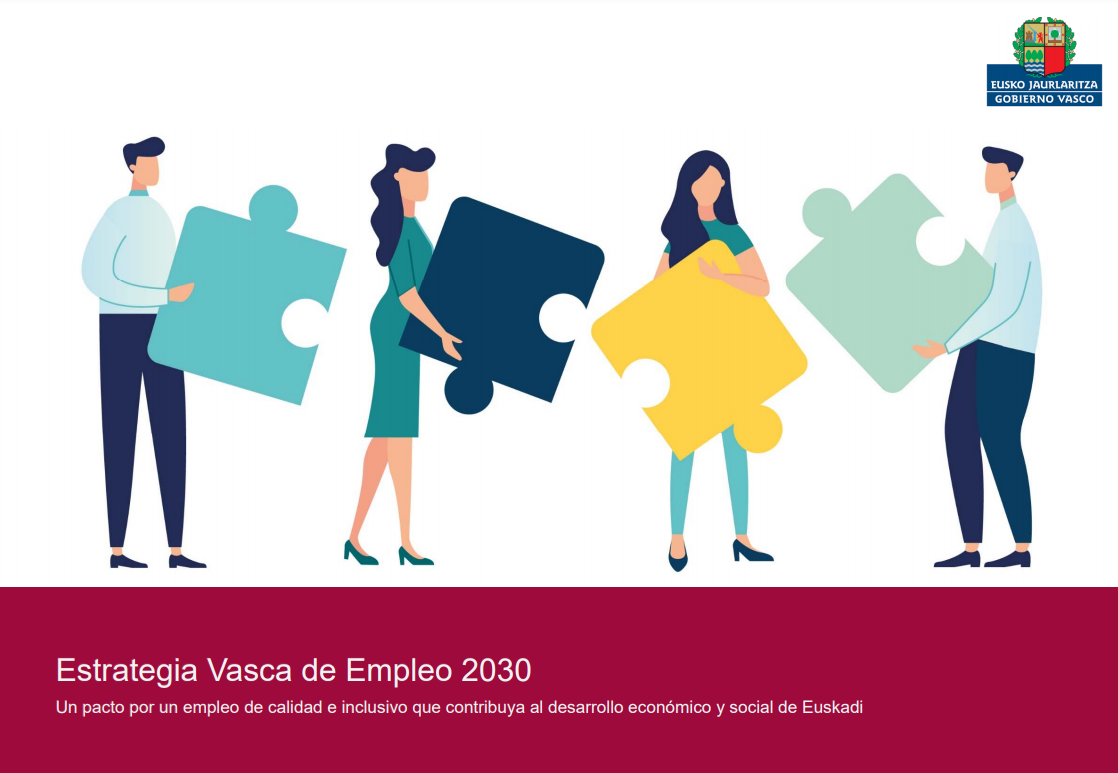 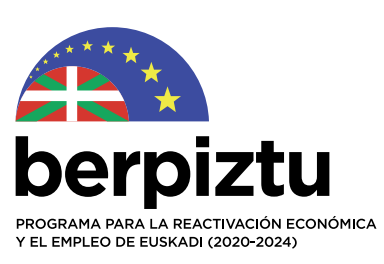 Nazioartekotzeko 
esparru-estrategia Euskadi Basque Country 2025
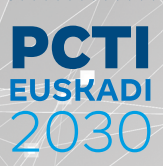 XII. LEGEGINTZALDIKO PLAN ESTRATEGIKOAK
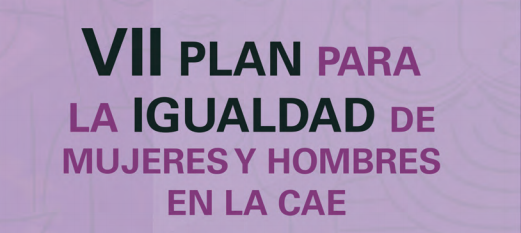 Trantsizio Energetikoaren eta Klima Aldaketaren Plan Estrategikoa 2021-2024
Ekonomia Zirkularreko 
eta Bioekonomiako Plan Estrategikoa
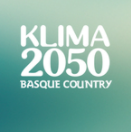 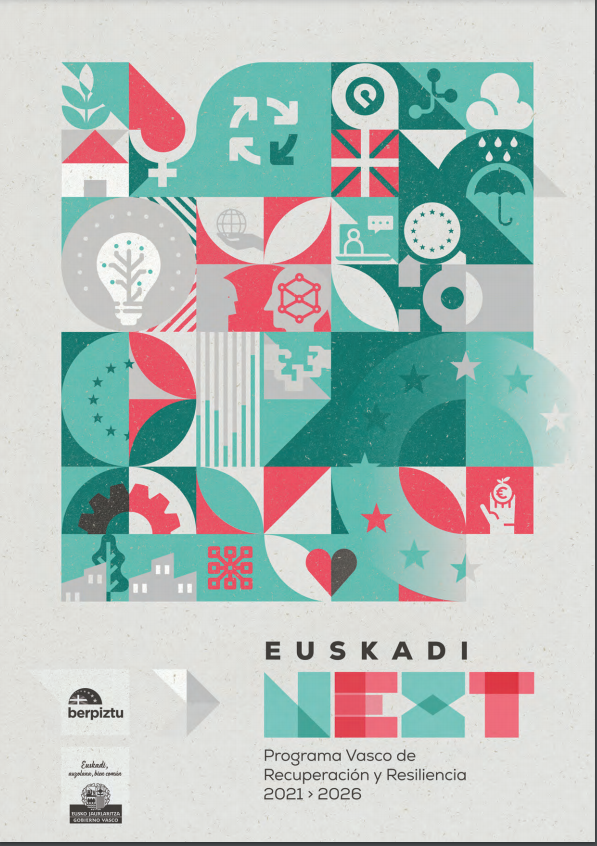 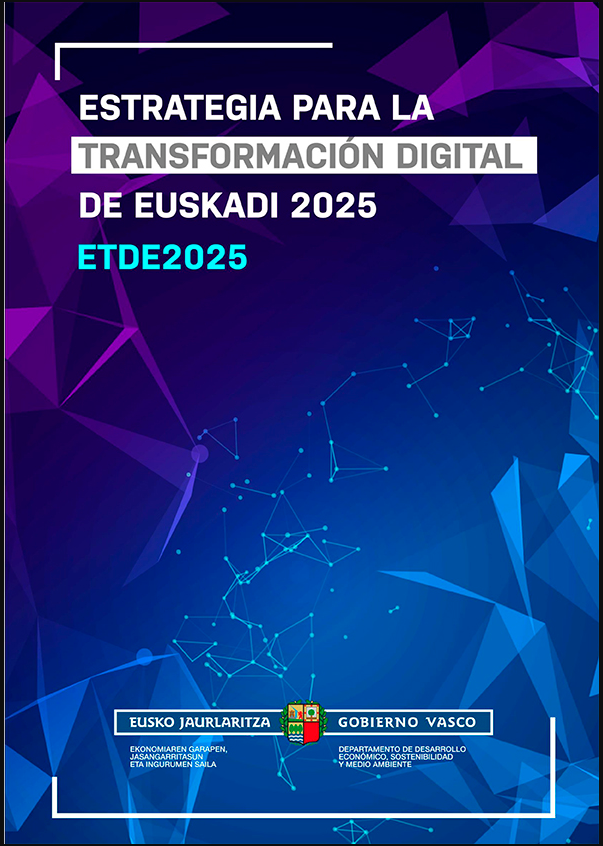 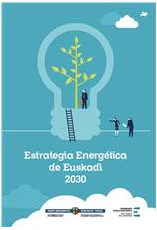 PLAN ETA ESTRATEGIA SEKTORIALAK
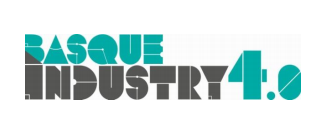 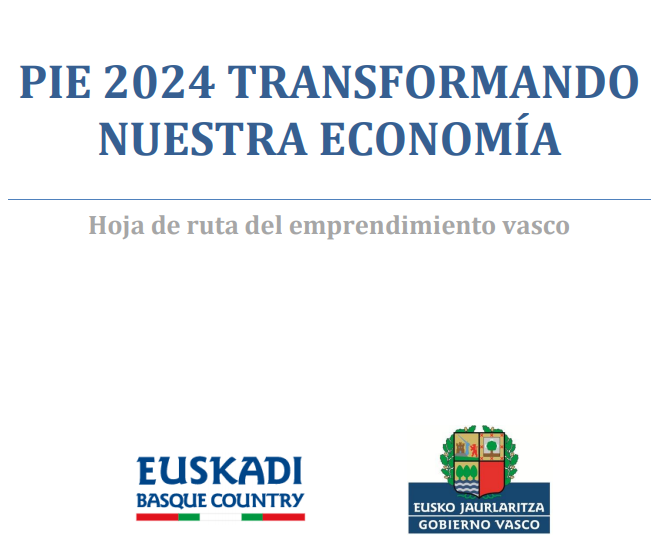 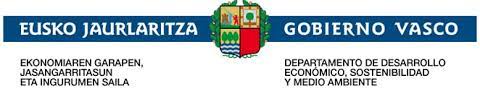 INDUSTRIA GARATZEKO ETA NAZIOARTEKOTZEKO PLAN ESTRATEGIKOA 2021-2024
PLANA ALDERATZEKO PROZESUA
2021eko irailaz geroztik, hainbat kolektiboren 
iritziarekin alderatu da plana erakundeetan
Hainbat bilera egin dira sindikatuekin eta enpresa-erakundeekin (patronala eta kluster-elkarteak).

Bilerak izan dira Gizarte Elkarrizketarako Mahaian (Industriako lantaldean), merkataritza-ganberekin eta Euskadiko Ekonomia eta Gizarte Arazoetarako Batzordearekin. 

Hiru foru-aldundien iritziekin alderatzea.
Eztabaida eta alderatze horiek osatzeko, banakako 80 elkarrizketa egin dira (bereziki, nazioartekotzearen esparruan), bai aipatutako erakundeekin, bai Eusko Jaurlaritzako eta autonomia-erkidegoko sektore publikoko beste arlo batzuetako pertsonekin, beste foru-erakunde batzuekin, unibertsitateekin, adituekin, 2030 Agenda dinamizatzen duten erakundeekin eta enpresen nazioartekotzea sustatzeko Europako agentziekin.
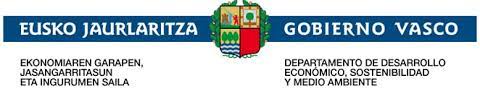 INDUSTRIA GARATZEKO ETA NAZIOARTEKOTZEKO PLAN ESTRATEGIKOA 2021-2024
EGINKIZUNA ETA IKUSPEGIA
Epe labur, ertain eta luzerako inpaktu-ikuspegiarekin.
EGINKIZUNA 

Ekonomiaren eta nazioarteko jardueraren susperraldia azkartzea, batik bat industrian eragin duen krisi hau baino lehenagoko mailak gainditu, eta enplegua sortzeko. Eraldaketa digitalei, energetiko-klimatikoei eta demografiko-sozialei heltzea aukera gisa, produkzio-egituraren lehiakortasuna indartzeko. Eta ingurumen-irizpideak sektore-politika guztietan txertatzea, ez baldintzatzaile gisa, baizik eta balioa sortzeko lehiakortasun- eta aukera-faktore gisa. Plan honek pertsonak ipintzen ditu eraldaketaren erdigunean, ongizatearen zerbitzura dagoen lehiakortasun-eredu baten protagonista gisa.
IKUSPEGIA

Planaren asmoa da industria garatzeko eta nazioartekotzeko funtsezko tresna izatea, EAEko ekonomia suspertzeko eta eraldatzeko. Horretarako, epe labur, ertain eta luzean eragingo duten neurriak aurreikusten ditu. Hori guztia jasangarritasunaren, aniztasuna eta inklusibitatea sustatzearen eta giza eskubideak errespetatzearen ikuspegitik.
ERAGINA EPE LABURREAN
ERAGINA EPE ERTAINEAN
ERAGINA EPE LUZEAN
Zailtasunak dituzten enpresei eta eremu babesgabeei laguntzea, honako hauek kontuan hartuz:
Krisiak duen eragina ekoizpen-sektoreetan
Suspertzeko aldia
Ekonomian duen pisua
Ekoizpen-egitura berritzea eta eraldatzea, honako aukera hauek aprobetxatuz:
- Trantsizio energetiko-klimatikoa
-Trantsizio teknologiko-digitala
Aukera berriak sortzea hiru trantsizio handi horien inguruan:
Demografiko-soziala
Energetiko-klimatikoa
Teknologiko-digitala
Iturria: Geuk egina
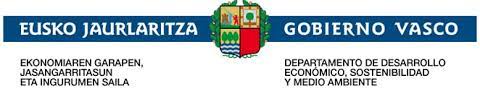 INDUSTRIA GARATZEKO ETA NAZIOARTEKOTZEKO PLAN ESTRATEGIKOA 2021-2024
HELBURU ESTRATEGIKOAK
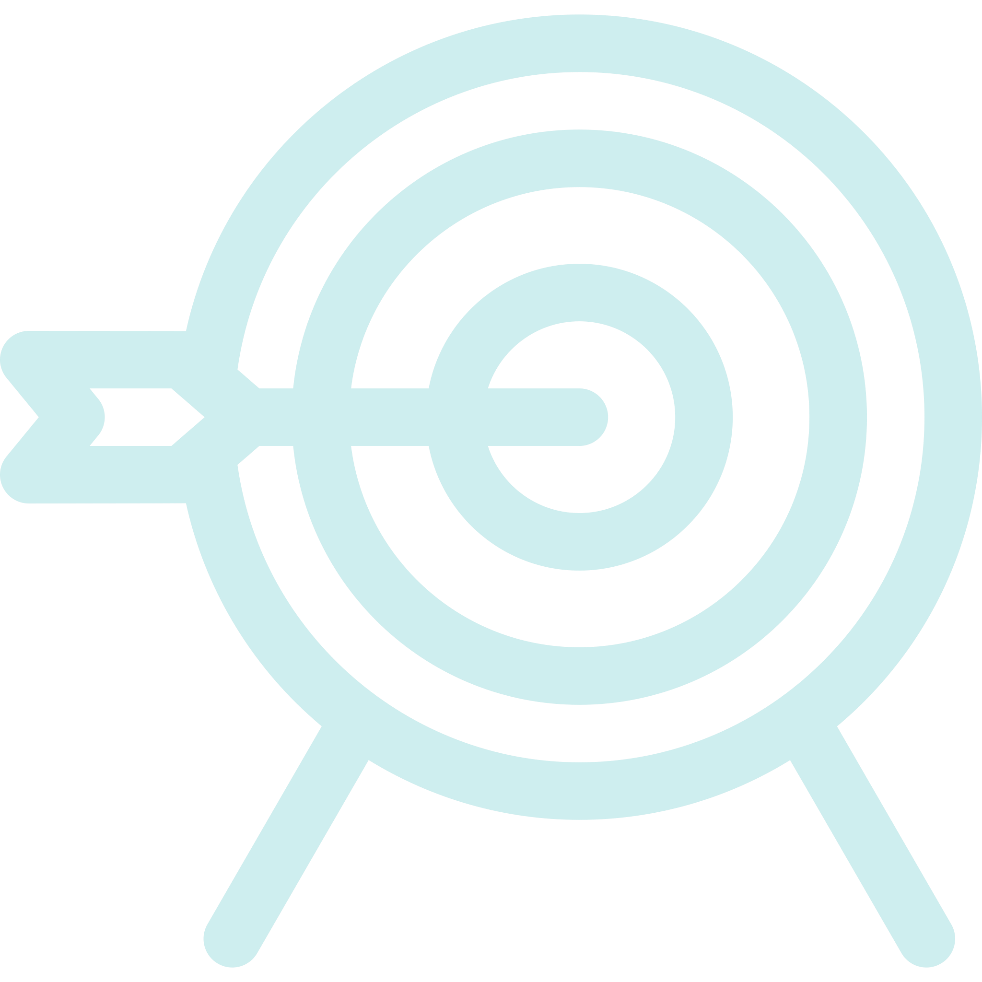 Industria: industria eta zerbitzu aurreratuetan BPGd-ren % 40 gainditzea.
Nazioartekotzea: epealdiaren amaieran, Euskadin barne-produktu gordinaren heren bat esportatzeko joera lortzea, eta EAEko enpresek kanpoan ezartzeko duten joera areagotzea.
Ikerketa eta berrikuntza: I+Garen alorrean, Europako batezbestekora gerturatzea (inbertsioa eta emaitzak), eta Euskadi Europako berrikuntza-gune bihurtzea.
Ekintzailetza berritzailea: enpresa teknologikoen sorrera % 10 handitzea eta tokiko industriarekin lankidetzan arituko diren nazioarteko startupen trakzio-ekosistema gisa kokatzea Euskadi.
COVID-19aren pandemiak azeleratu dituen aukerak aprobetxatzea, trantsizio energetiko-klimatikoarekin eta teknologiko-digitalarekin lotutako esparruetan jarduera berriak sortzeko, trantsizio demografiko-sozialaren inguruko arlo berrien aldeko apustua ere eginez, besteak beste.
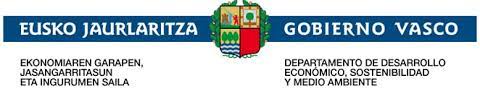 7
INDUSTRIA GARATZEKO ETA NAZIOARTEKOTZEKO PLAN ESTRATEGIKOA 2021-2024
LEHIAKORTASUNARI HELTZEKO PRINTZIPIOAK
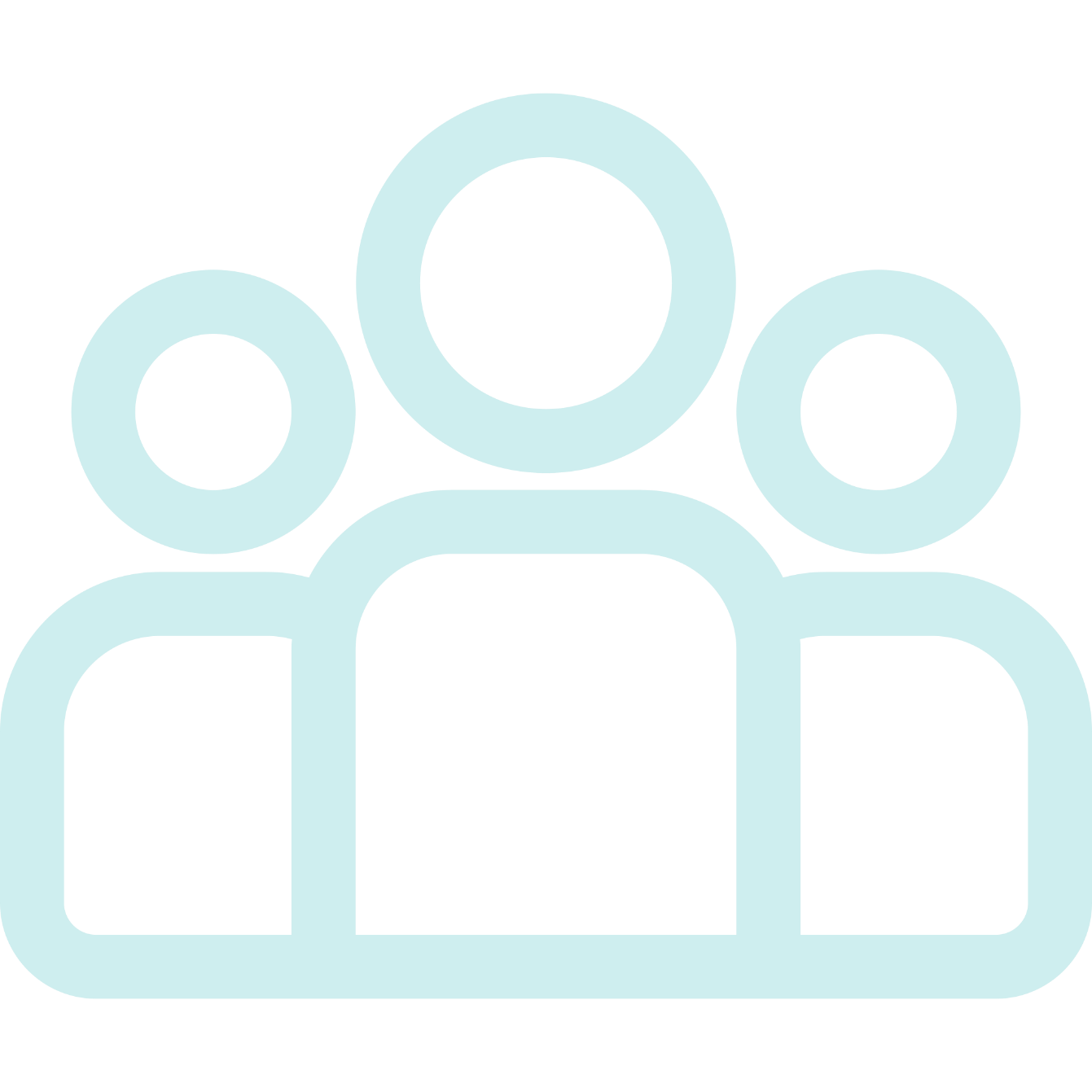 Pertsonak arretagai: Berrikuntza eta suspertze inklusiboa eta bidezkoa
Epe luzeko eta ertaineko horizontea: Egiturazko neurriak, premiazkoa dena ahaztu gabe.
Begirada bikoitza: Trantsizioak ulertu behar ditugu, batetik, gure gizartearentzako erronka gisa, lehiakortasunari eusteko eta ongizate jasangarria izan dezagun, eta, bestetik, gure enpresen lehiakortasuna sustatzeko.
Anbitrebetasuna: Ditugun gaitasunen ustiapena eta gaitasun eta jarduera berriak sortzeko esplorazioa aldi berean konbinatzeko gaitasunak garatzea
Ikuspegi sistemikoa eta balio-kate estrategikoena: Balio- eta hornidura-kateetan modu integratuan jardutea, sektoreen eta klusterren arteko elkarguneek sortzen dituzten aukerak aprobetxatuz eta lankidetza eta ikuspegi sistemikoa sustatuz.
Lankidetza publiko-pribatua eta erakunde publikoen artekoa 
Irekitzea eta nazioartekotzea: EAEko enpresen nazioarteko posizionamendua hobetzen eta nazioarteko talentua erakartzen eta atxikitzen laguntzea, bai eta Euskadi Basque Country nazioartean kokatzen ere.
Bikoiztasunik gabe beste erakunde-maila batzuekin 
Plana monitorizatzea eta ingurunearen aldaketetara egokitzea
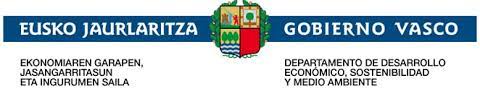 8
INDUSTRIA GARATZEKO ETA NAZIOARTEKOTZEKO PLAN ESTRATEGIKOA 2021-2024
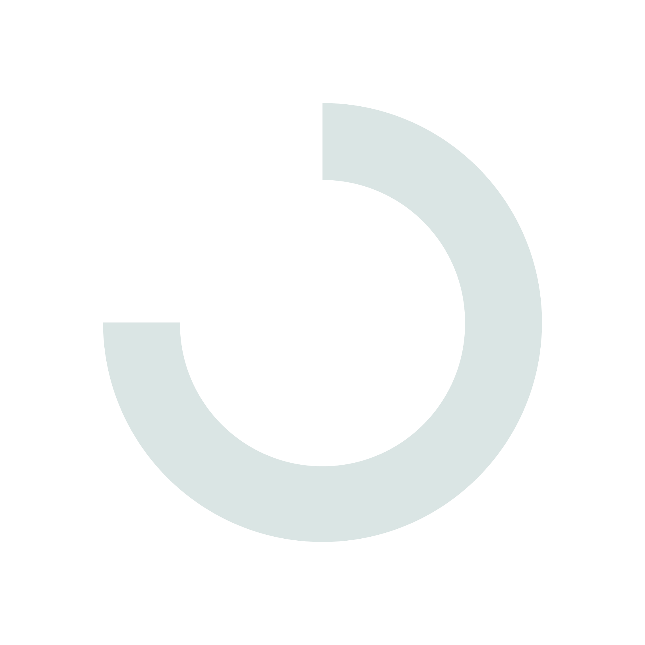 LEHIAKORTASUNA BERRITZEKO ARDATZAKETA PALANKAK
ZAILTASUNAK DITUZTEN ENPRESAK ETA EREMUAK
Enpresak dibertsifikatzen, finkatzen eta hazten laguntzea
Azpiegiturak garatzea
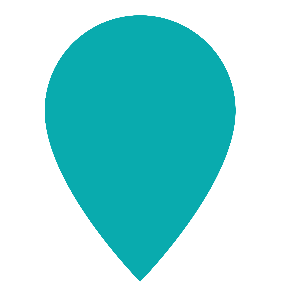 KOIUNTURA-BEHARRETAN LAGUNTZEA EPE LABURREAN
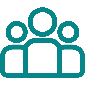 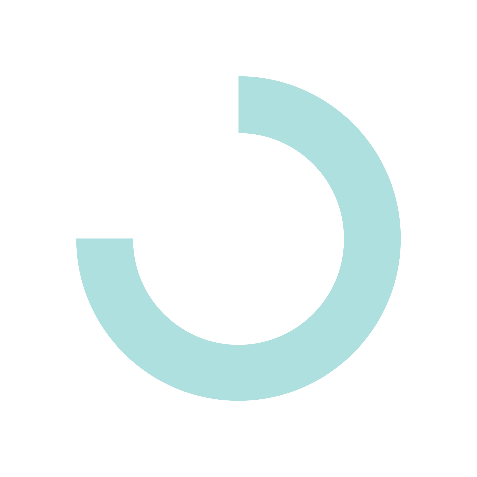 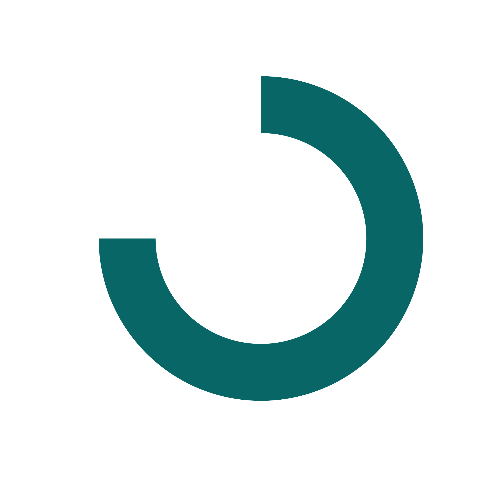 TRANTSIZIO ENERGETIKO-KLIMATIKOA
Ekintzailetza berritzailea sustatzea
TRANTSIZIO DIGITALA
Lankidetza sustatzea
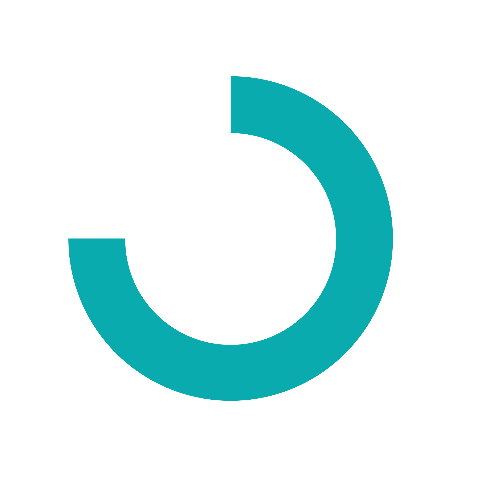 TRANTSIZIO DEMOGRAFIKO-SOZIALA
EKOIZPEN-EGITURA BERRITZEA ETA ERALDATZEA EPE ERTAINEAN
INDUSTRIA-AUKERA BERRIAK SORTZEA EPE LUZEAN
Teknologiaren eta berrikuntzaren aldeko apustua
Nazioarteko posizionamendua
Pertsonen gaitasun profesionalak indartzea eta egokitzea
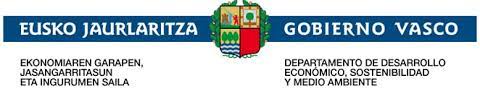 INDUSTRIA GARATZEKO ETA NAZIOARTEKOTZEKO PLAN ESTRATEGIKOA 2021-2024
HIRU ARDATZ
1
2
3
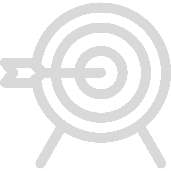 ENPRESEI BABESA ESKAINTZEA
 ZAILTASUNETAN ETA EREMU BABESGABEETAN
ERALDAKETA ETA LEHIAKORTASUNA 
BERRITZEA
LEHIAKORTASUN 
PALANKAK
Pandemiaren inpaktuaren ondorioz zailtasunak dituzten enpresen eta eremu babesgabeen epe laburreko beharrak arintzera bideratzen da.
Industria berritzeko eta eraldatzeko eta hiru trantsizioen inguruan aukera berriak sortzeko ekimen zehatzak jasotzen ditu, lehiakortasun-palanka desberdinei dagozkienak.
Lehiakortasun-palanken inguruko tresna horizontalak biltzen ditu, hau da, trantsizioak eta, oro har, lehiakortasuna garatzeko funtsezko tresnak.
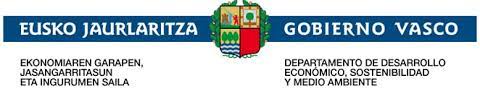 INDUSTRIA GARATZEKO ETA NAZIOARTEKOTZEKO PLAN ESTRATEGIKOA 2021-2024
1. ardatza. Zailtasunak dituzten enpresak eta eremu babesgabeak
1
Zailtasunak dituzten eta krisiak gehien astindu dituen enpresei eta eremu babesgabeei laguntzeko neurriak
ENPRESEI BABESA ESKAINTZEA ZAILTASUNETAN ETA EREMU BABESGABEETAN
BERRINDUSTRIALIZAZIO-BEHARRAK 
DITUZTEN EREMUEI LAGUNTZEA
ZAILTASUN KOIUNTURALAK DITUZTEN 
ENPRESEI LAGUNTZA EMATEA
Berrindustrializazio-premia bereziak dituzten Euskadiko eremuetan industria-sustapena eta -antolamendua bultzatzeko ekimenak, eta haien lehiakortasuna bultzatzea
Zailtasun koiunturalak dituzten enpresei laguntzeko finantza-ekimen eta -tresnak; proiektuaren bideragarritasunaren arabera, etorkizunean enpresa horiek sendotzeko eta bultzatzeko izan daitezke, edo modu antolatuan desegiteko
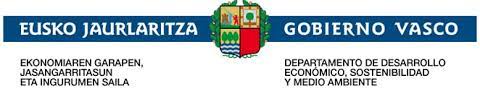 INDUSTRIA GARATZEKO ETA NAZIOARTEKOTZEKO PLAN ESTRATEGIKOA 2021-2024
2. ardatza. 
Eraldaketa 
eta lehiakortasuna berritzea
2
TRANTSIZIO ENERGETIKO-KLIMATIKOA ERALDAKETA-PALANKA 
GISA ETA INDUSTRIA-AUKERA BERRIAK
TRANTSIZIOAREN ERRONKETARA BIDERATUTAKO EKIMENAK:
ERALDAKETA ETA LEHIAKORTASUNA BERRITZEA
AUKERA-EREMUAK:
Offshore eolikoaren balio-katea.

Hidrogenoaren ekonomia.

Energia metatzea

Berrikuntza mugikortasun jasangarrian (ibilgailu autonomo eta konektatuak, erregai alternatiboen erabilera...).

Erregai efiziente berriak (e-fuelak edo biogasa).

Ekonomia zirkularra eta bioekonomia
Energia-efizientzia hobetzea EAEko ekonomiako enpresen eta produkzio-sektoreen ekoizpen-, logistika- eta merkataritza-prozesuen fase guztietan.

Energia berriztagarrien pisua handitzea matrize energetikoan, gas naturala erabiliz trantsizioko erregai gisa.

Ekonomia zirkularra eta hondakinen kudeaketa bultzatzea, eta bereziki nabarmentzea ekodiseinutik, material eta produktuak birziklatzetik, produktuen berringeniaritza eta birmanufakturatik, hondakinen kudeaketatik eta halako arloetatik eratorritako aukerak.

Mugikortasun jasangarria sustatzea: mugikortasun elektrikoa, erregai alternatibo eta garbiagoak sustatzea eta garatzea, arreta berezia jarriz hidrogenoak energia-bektore gisa izango duen zereginari, garraio publiko jasangarria sustatzeari eta parke mugikorrean ibilgailu efizienteagoak integratzeari.

Teknologia garbi berriak garatzea, EAEko ekonomiaren deskarbonizazioan aurrera egiteko eta emisio garbirik gabeko ekonomia bihurtzeko.

Bioekonomia sustatzea negozio-eredu berrien eta jatorri biologikoko materialak eraldatzeko teknologia berrien bidez, hala nola elikagaien industrian edo hondakin-uren tratamenduan eta balorizazioan
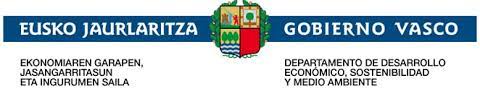 INDUSTRIA GARATZEKO ETA NAZIOARTEKOTZEKO PLAN ESTRATEGIKOA 2021-2024
2. ardatza. 
Eraldaketa 
eta lehiakortasuna berritzea
2
TRANTSIZIO DIGITALA ERALDAKETA-PALANKA GISA ETA
AUKERA INDUSTRIAL BERRIAK
ERALDAKETA ETA LEHIAKORTASUNA BERRITZEA
TRANTSIZIOAREN ERRONKETARA BIDERATUTAKO EKIMENAK:
AUKERA-EREMUAK:
Teknologia digital berritzaileen gaineko ezagutza eta negozio-aukera berriak sortzea; esate baterako, adimen artifiziala, 5G konektagarritasuna eta elkarreragingarritasun publiko-pribatuko zerbitzuak: adimen artifizial aplikatua, Basque Cibersegurity Centre, Enpresentzako 5G programa, Adimen Artifizialeko Euskal Zentroa (BAIC)...

Aldaketa sustatzea produktuetan, prozesuetan edo negozio-ereduetan, teknologia digitalak txertatzearen ondorioz: industria adimenduna edo 4.0 Industria bultzatzea, EAEko industriaren digitalizazioari helduz eta gero eta enpresa gehiagotara (batez ere enpresa txiki eta ertainetara) eta sektore guztietara zabalduz: 4.0 Industria Berritzea, ETEei babesa eskaintzea 4.0 prozesurako Lanbide Heziketatik, Bind 4.0, Basquetrade Portal, Basque Digital Innovation Hub…
Zibersegurtasuna.
Adimen artifiziala.
Konputazio kuantikoa.
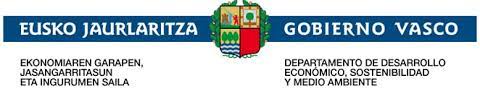 INDUSTRIA GARATZEKO ETA NAZIOARTEKOTZEKO PLAN ESTRATEGIKOA 2021-2024
2. ardatza. 
Eraldaketa 
eta lehiakortasuna berritzea
2
TRANTSIZIO DEMOGRAFIKO-SOZIALA ERALDAKETA-PALANKA GISA 
ETA INDUSTRIA-AUKERA BERRIAK
ERALDAKETA ETA LEHIAKORTASUNA BERRITZEA
TRANTSIZIOAREN ERRONKETARA BIDERATUTAKO EKIMENAK:
AUKERA-EREMUAK:
Osasun digitala.
Elikadura osasungarria eta autozaintza.
Ingeniaritza-teknologia aplikatzea zaintzetan eta osasunean
Terapia genikoa, zelularra eta erregeneratiboa.
IVD-POC sistemak
Zahartze osasuntsua.
Etxerako, mugikortasunerako eta aisialdirako teknologia lagungarriak.
Osasun-industria sustatzea, bai farmakologiari dagokionez, bai teknologia sanitarioei dagokienez: konponbide pertsonalizatuetarako produktuak garatzea, hala nola terapia aurreratuak, EAEko osasungintzako industriaren klusterra indartzea, dibertsifikazioa telemedikuntzarantz, domotika, sentsorika eta wearableak.

Zilarrezko ekonomia bultzatzea, adinekoen eta zaintzaren esparruan negozio berriak sortuz: etxeko arreta, autonomia sozial eta pertsonala, elikadura osasungarria eta autozaintza, etxerako teknologiak, mugikortasuna eta aisialdia...
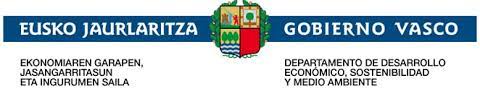 INDUSTRIA GARATZEKO ETA NAZIOARTEKOTZEKO PLAN ESTRATEGIKOA 2021-2024
3. ardatza. 
Lehiakortasun-palankak
3
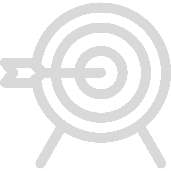 ENPRESAK DIBERTSIFIKATZEKO, 
 ETA HAZTEKO LAGUNTZA
LANKIDETZA SUSTATZEA
LEHIAKORTASUN 
PALANKAK
Enpresen dibertsifikazioa sustatzea, baita produktuena eta/edo merkatuena ere, negozio-ereduetan aldaketak eginez.

Enpresak sendotzea eta haztea, ETEen lehiakortasun-posizionamendua sendotzeko, bai eta enpresak errotzeko eta haien trakzio-eginkizuna sustatzeko ere.
Kluster programa bultzatzea, eragileen arteko lankidetza sustatuz balio-kate baten edo batzuen inguruan.

Lankidetzako I+G+Ba babestea, Zientzia, Teknologia eta Berrikuntzaren Euskal Sareko eragileen eta enpresen arteko osagarritasunak bilatuz eta eraldaketarako trakzio-proiektuak bultzatuz.

Hainbat eragile eta mailatako eskualde-lankidetza sustatzeko ekimenak, industria suspertzeko eta eraldatzeko.

Euskadik nazioarteko lankidetza-sareetan duen posizionamendua indartzea, enpresa-sarea eraldatzeko.

Enpresen arteko lankidetza bultzatzea, nazioarteko merkatuei masa kritiko handiagoz heltzeko.
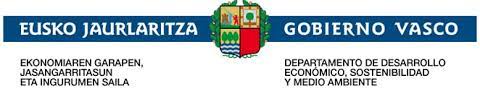 INDUSTRIA GARATZEKO ETA NAZIOARTEKOTZEKO PLAN ESTRATEGIKOA 2021-2024
3. ardatza. 
Lehiakortasun-palankak (II)
3
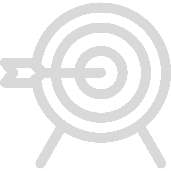 POSIZIONAMENDUA NAZIOARTEAN
Enpresen nazioarteko jarduerari laguntzeko tresnak, bereziki trantsizioek eskaintzen dituzten aukera-esparruetan:
EAEko enpresak hiru trantsizioen aurrean dituen erronka berriei erantzungo dieten zerbitzuak sustatzea
Enpresen eskakizunetara eta haien nazioarteko heldutasun-mailara egokitutako programak bultzatzea
Nazioarteko eragiketetarako finantza-laguntza ziurtatzea
Adimen lehiakorreko zerbitzu integralak garatzea enpresentzat

Kanpoko sarea edo nazioarteko posizionamendua, EAEko enpresak nazioartekotzen laguntzeko eta Euskadi Basque Country marka indartzeko:
Kanpoko sarea zabaltzea eta espezializatzea
Hiru trantsizioen eta esparru politiko eta ekonomiko berriaren ondotik, negozioaren garapena bultzatzea eta EAEko enpresetara aukerak gerturatzea
Nazioarteko erakunde erreferenteekiko posizionamendua indartzea
Euskadi Basque Country marka sustatzea

Enpresak nazioartekotzea sustatzeko zerbitzuak koordinatzea:
Erakunde barruko eta erakundearteko koordinazioa indartzea
Enpresen nazioartekotzea sustatzera bideratutako tresnak optimizatzea

Enpresak nazioartekotzeko politika publikoen koherentzia, nazioartekotze inklusibo eta jasangarria bultzatzeko eta aniztasunaren ikuspegia eta giza eskubideak sustatzeko nazioartekotze-prozesuan

EAEko partzuergoen Europako sareetako partaidetza sustatzea, balio-kate integratuagoetatik abiatuta.

Atzerriko Inbertsio Zuzena erakartzea, Invest in the Basque Country, leihatila bakarreko sistemekin.

Araudi- eta arauketa-aldaketak bultzatzea Europar Batasunean eta Espainian, hala nola mugako karbono-emisioen kostua doitzea, zenbait sektoretako inportazioei aplikatzekoa
LEHIAKORTASUN 
PALANKAK
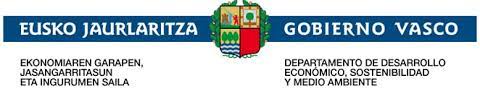 INDUSTRIA GARATZEKO ETA NAZIOARTEKOTZEKO PLAN ESTRATEGIKOA 2021-2024
3. ardatza. 
Lehiakortasun-palankak (III)
3
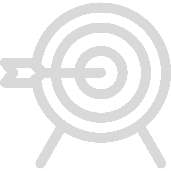 PERTSONEN LANBIDE-GAITASUNAK INDARTZEA 
ETA EGOKITZEA PERSONAS
TEKNOLOGIARI E
TA BERRIKUNTZARI LAGUNTZEA
LEHIAKORTASUN 
PALANKAK
Prestakuntza-eskaintza indartzea eta hiru trantsizioek eskatzen dituzten lanbide-profil berrietara egokitzea, bai eta langileen birkualifikazioei ekiteko ere
STEM bokazioak garatzea.
Soft trebetasun osagarriak bultzatzea. 
Pertsonen nazioarteko prestakuntza eta esperientzia indartzea.
I+Ga eta teknologia sustatzea, enpresa berritzaileen kopurua handitzeko: Bikaintek, BDIH-Konexio, Tekbasque...
Berrikuntza garatzea produktuetan eta negozio-prozesuetan, Hazinnova, Innobideak eta halako programekin.
EKINTZAILETZA 
BERRITZAILEA SUSTATZEA
AZPIEGITURAK GARATZEA
Ekintzailetza indibidual eta korporatibo berritzailea eta teknologian oinarritua sustatzea, lehiakortasuna berritzeko eta eraldatzeko palanka gisa: BIND 4.0…
Ekintzailetzaren Euskal Ekosistema babestea: BIC sarea, Venture builder
Ekintzailetzarako finantza-tresnak indartzea: Aurrera, Ekintzaile, Basque Fondo eta Scale Labs.
Lurzoru industriala, lurzoru industrial degradatuak berreskuratuz eta haien balioa azpimarratuz. 
Teknologia-parkeak, lehendik dauden parkeen okupazio-maila handia dela-eta sortzen diren beharrengatik hedatzea bultzatuz.
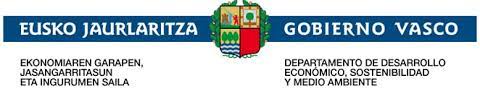 INDUSTRIA GARATZEKO ETA NAZIOARTEKOTZEKO PLAN ESTRATEGIKOA 2021-2024
GOBERNANTZA
Laguntza eta koordinazioa Eusko Jaurlaritzako beste arlo batzuekin eta eragile publiko eta pribatuekin
Kluster dinamizazio-erakundeak

Industria Koiunturaren Behatokia

Euskadiko Lehiakortasun Foroa

Kanpoko aditu taldeak

Elkargo profesionalak

Aldi baterako ad hoc egiturak, egoera bereziei aurre egiteko, hala nola mahai sektorialei.
Ekonomiaren Garapen, Jasangarritasun eta Ingurumen Sailak bultzatu eta gidatuko du, eta kudeatu, berriz, Industria Sailburuordetzak. 

Saileko beste sailburuordetza batzuekin eta Eusko Jaurlaritzako beste sail eta arlo batzuekin koordinatuta
Arabako Foru Aldundia

Bizkaiko Foru Aldundia

Gipuzkoako Foru Aldundia
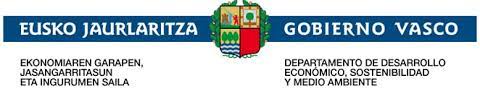 INDUSTRIA GARATZEKO ETA NAZIOARTEKOTZEKO PLAN ESTRATEGIKOA 2021-2024
AURREKONTUA
2021
Planaren helburuak eta ardatz eta palanketan proposatutako ekintzak betetzen direla bermatzeko, Ekonomiaren Garapen, Jasangarritasun eta Ingurumen Sailak aurrekontu-apustu irmoa egin du.

Hasierako aurrekontua 1.642 milioi eurokoa da 2021erako, eta aurreikusten da 2021-2024 aldirako 4.106 milioi euro mobilizatuko direla ezarpenaren lau urte horietan.
Zailtasunak dituzten enpresei eta eremu babesgabeei laguntzea.
18.000.000
Energia eta aldaketa klimatikoa
179.970.371
Teknologiaren eta berrikuntzaren aldeko apustua
216.380.000
Nazioarteko posizionamendua
22.550.000
Eraldaketa digitala
18.812.695
Ekintzailetza sustatzea
6.381.000
Enpresak dibertsifikatzen, finkatzen eta hazten laguntzea
1.045.480.240
Lankidetza sustatzea
3.018.000
Azpiegiturak garatzea
71.835.181
Lurzorua erosteko eta leheneratzeko zuzkidura
60.000.000
1.642.427.487
JARRAIPEN-, EBALUAZIO- ETA IKASKUNTZA-SISTEMA
Lehendabiziko planoaren ardatza da proposatutako HELBURU ESTRATEGIKOEN AURRERAPEN-MAILAREN JARRAIPENA EGITEA –plan honek helburu estrategiko horiek lortzen laguntzen du–.
URTEKO BALIOESPENA
Bigarren planoan, KUALITATIBOKI BALORATZEN DA PROPOSATUTAKO EKINTZEK ZER AURRERAPEN ETA INPAKTU IZAN DUTEN PLANAREN ARDATZ BAKOITZEAN. Iturri garrantzitsua da hori, ikasteko eta hobekuntzak ezartzeko. Aurrerapen-maila kualitatiboaren balioespen horrekin batera, ezarritako aurrekontuaren betearazpen-mailaren balorazioa ere egingo da, eta, orobat, plan honetan jasotako laguntza-programen onuradunen kopuruari buruzko informazioa bilduko da.
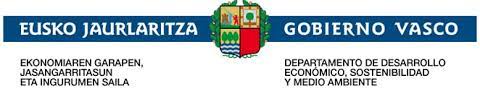 INDUSTRIA GARATZEKO ETA NAZIOARTEKOTZEKO PLAN ESTRATEGIKOA 2021-2024
ADIERAZLE KUANTITATIBOAK (I)
ITURRIA
PROPOSATUTAKO ADIERAZLEAK
HELBURU ESTRATEGIKOA
Manufaktura-industriak eta zerbitzuek EAEko ekonomiaren BEGd osoan duten pisua.
Enplegua industrian eta zerbitzu aurreratuetan (guztirako %).
Enpresen kopurua, industriaren eta zerbitzu aurreratuen BPGd-ri egindako ekarpena kalkulatzeko kontuan hartzen dugunaren barruan.
Industria: BPGd-ren % 40 gainditzea industrian eta zerbitzu aurreratuetan.
EUSTATekin egiten ari garen lanari esker.
EUSTAT (I-O taulak)
Plan honek laguntzen dituen HELBURU ESTRATEGIKOETAN IZANDAKO AURRERAPEN-MAILAREN jarraipena.
Esportazioak (BPGd %)
Erregulartasunez esportatzen duten enpresen %, guztirakoaren aldean
Kanpoan ezarri diren filialen kopurua.
Nazioartekotze-laguntzetara jotzen duten enpresak.
EUSTAT 
      (E Kanpo-Merk.).
Basque Trade
Basque Trade
Basque Trade
Nazioartekotzea:
EAEko BPGd-ren heren bateko esportazio-joera lortzea eta EAEko enpresek atzerrian ezarpenak ezartzeko duten joera handitzea.
Ikerketa eta berrikuntza: I+G arloan Europako batezbestekoarekin bat egitea. 
Inbertsioa eta emaitza, eta EAE Europako berrikuntzaren interesgunea izatea
.
Enpresen gastua I+Gn (BPGd-ren %)
10 langile baino gehiagoko establezimendu berritzaileak (%).
Merkaturako berriak diren produktuen salmentak, 10 langiletik gorako establezimenduetan (salmenten %).
EUSTAT (E. I+D)
EUSTAT (E. Berrikuntza)
EUSTAT (E. Berrikuntza)
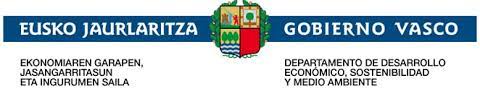 INDUSTRIA GARATZEKO ETA NAZIOARTEKOTZEKO PLAN ESTRATEGIKOA 2021-2024
ADIERAZLE KUANTITATIBOAK (II)
HELBURU ESTRATEGIKOA
PROPOSATUTAKO ADIERAZLEAK
ITURRIA
DDESMA.
DDESMA. 
EUSTAT (Panel EIS)
Jaurlaritzaren programen bidez lagundutako ekintzailetza berritzaileko eta/edo oinarri teknologikoko proiektuen kopurua.
BIND trakzio-enpresek startup-etan kontratatutako teknologia digitalak ezartzeko proiektuen kopurua.
Aukerek bultzatutako ekintzailetza (%)
Ekintzailetza berritzailea: Enpresa teknologikoen sorrera % 10 handitzea, eta tokiko industriarekin lankidetzan arituko diren nazioarteko startup-en trakzio-ekosistema gisa kokatzea EAE.
Plan honek laguntzen dituen HELBURU ESTRATEGIKOETAN IZANDAKO AURRERAPEN-MAILAREN jarraipena.
.     CO2 emisioak
Berritzeko gaitasuna areagotzea
Industriaren energia-kontsumoaren intentsitatea.
Jaurlaritzaren programen bidez lagundutako energiaren arloko I+G proiektuen kopurua.
“Teknologia digitalaren integrazioa” indizearen bilakaera.
Jaurlaritzaren programen bidez lagundutako eraldaketa digitalerako proiektuen kopurua.
Generoen arteko aldea enplegu-tasan.
Pobrezia-arriskua duten biztanleak (biztanleen %).
Jaurlaritzaren programen bidez lagundutako osasunaren arloko I+G proiektuen kopurua.
Osasunaren arloan sortu diren enpresa berrien kopurua.
DDESMA.
EVE.
EVE.
DDESMA.
DESI (Orkestra).
DDESMA.
EUSTAT 
Lehiakortasun-behatokia (Orkestra).
DDESMA. 
DDESMA.
Trantsizioen aukerak:
COVID-19aren pandemiak bizkortutako aukerak aprobetxatzea jarduera berriak sortzeko trantsizio energetiko-klimatikoarekin eta teknologiko-digitalarekin lotutako eremuetan, eta trantsizio demografiko-sozialaren inguruko arlo berrien aldeko apustua egitea.
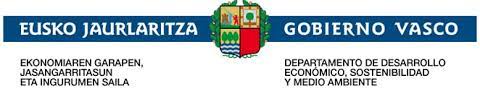 INDUSTRIA GARATZEKO ETA NAZIOARTEKOTZEKO PLAN ESTRATEGIKOA 2021-2024
ADIERAZLE KUALITATIBOAK
ARDATZA
HOBETU BEHARREKO ALDERDIAK
Zailtasunak dituzten enpresen zerbitzura jarritako tresnak ezartzea.
Eremu babesgabeei laguntzeko planen garapen-maila.
1. ardatza: Zailtasunak dituzten enpresei eta eremu babesgabeei laguntzea
PLANAREN ARDATZ BAKOITZEAN PROPOSATUTAKO EKINTZEK ZER AURRERAPEN ETA INPAKTU IZAN DUTEN KUALITATIBOKI BALIOESTEA, ikasteko eta hobekuntzak ezartzeko.
Hiru trantsizioei laguntzeko programen erabilera- eta eragin-maila.
Trakzio-proiektuen aurrerapen- eta laguntza-maila trantsizioei lotutako aukera-eremuetan.
2. ardatza: Eraldaketa eta lehiakortasuna berritzea
3. ardatza: Zeharkako ekimenak
Dibertsifikazioa, hazkundea eta finkapena bultzatzeko tresnak ezartzea.
Kluster programan eta nazioarteko lankidetzan aurrera egitea.
Enpresen eta ikerketa-partzuergoen nazioarteko posizionamendua baloratzea.
Teknologian eta berrikuntzan aurrera egitea ZTBP 2030en jarraipenaren bidez.
Pertsonen lanbide-gaitasunen ahaleginarekin eta egokitzapenarekin lotutako ekimenen bultzada-maila.
Ekintzailetza-ekimenak ezartzea.
Parkeen eta zabalguneen okupazio-maila baloratzea.
Industria-zoruen leheneratzea baloratzea.
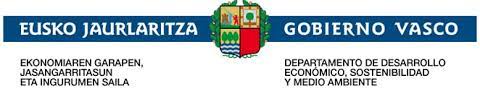 INDUSTRIA GARATZEKO ETA NAZIOARTEKOTZEKO PLAN ESTRATEGIKOA 2021-2024
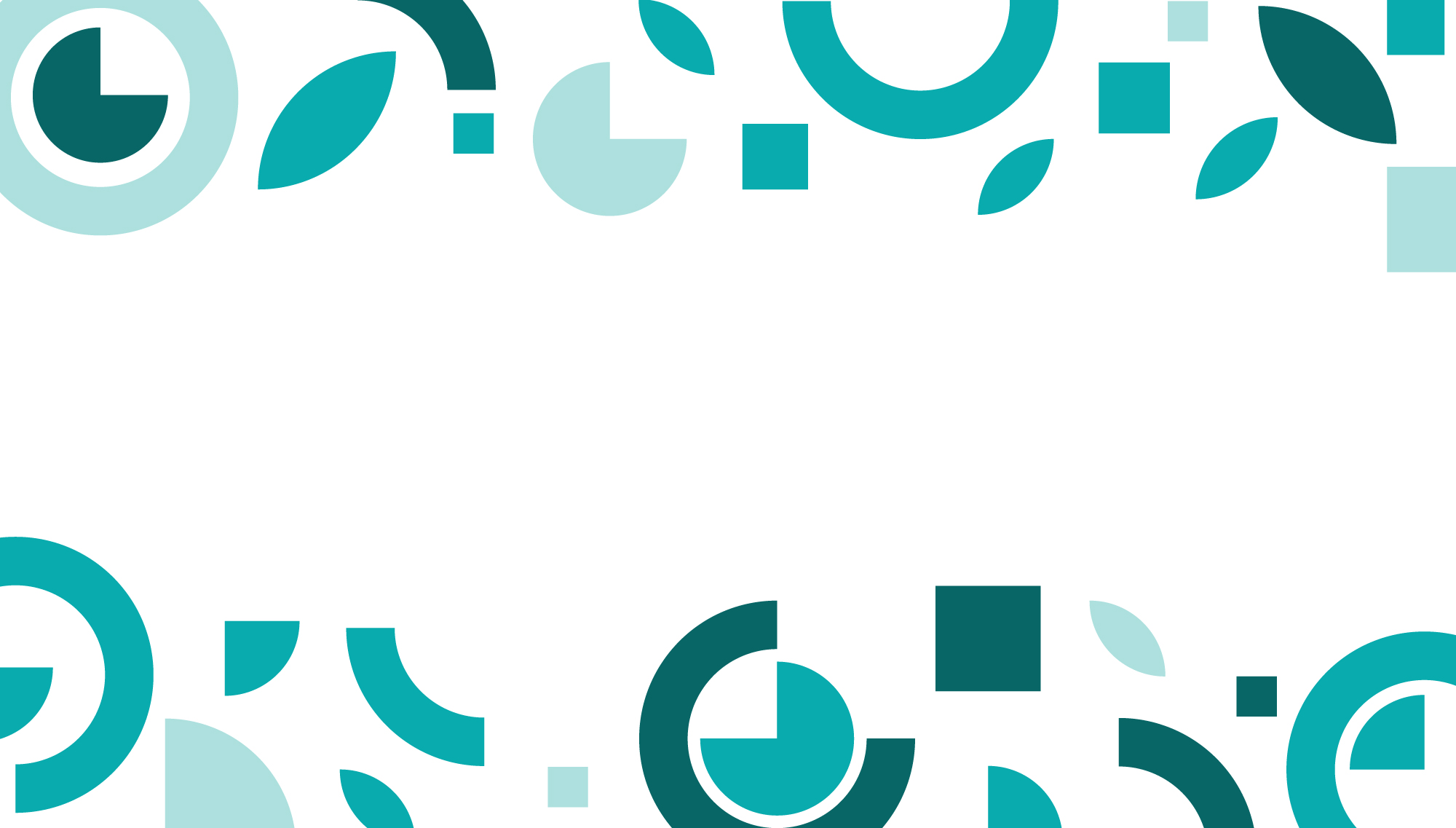 ESKERRIK ASKO!
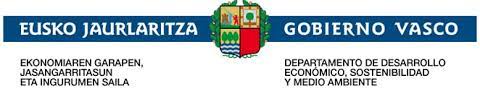